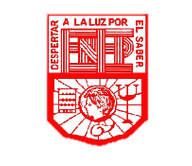 ESCUELA NORMAL DE EDUCACION PREESCOLAR
MESTRA: EVA FABIOLA RUIZ PRADIS 

ALUMNAS:
KAREN ALONDRA HERNANDEZ RODRIGUEZ #9
KARLA SARAI MARINES VAZQUEZ  #14
CAROLINA ELIZABETH MARTINEZ GONZALEZ #15
MAYRA RUBY ONTIVEROS RODRIGUEZ #16 
ANA KAREN REYES CEPEDA #20
PATRICIA ABIGAIL SANCHEZ CARDENAS #23
CASO DE CARLOS Y FREDY CARLOS:
Aprendió por la observación.
La maestra que el impartía clases se quejaba de que él era malo y que no atendía en clase y que era demasiado bullicioso. 
     Bullicioso: que se mueve o alborota mucho. 
A los 5 años una maestra entendió lo que pasaba con el, ya que era un niño excepcional con la capacidad intelectual muy superior a la de sus compañeros. 
Capacidad de observación y de memoria asombrosa. 
No usaba diccionarios para aclarar sus dudas, todo lo consultaba en enciclopedias.
FREDY:
Tiene 7 años de edad y está en segundo grado, pero no sabe escribir ni leer, sus conocimientos de lectura y escritura se encuentran en el reconocimiento pero de forma individual.
No logra formar una palabra y menos leerla en escritura, lo puede realizar en letras mayúsculas pero también individuales.
Su maestra ignoraba la situación y lo mando a sentarse al final de la clase por el motivo de que según perjudica a la clase y a ella.
Repetirá según grado por que no obtuvo los aprendizajes obtenidos del curso.
PREGUNTAS
¿Qué se entiende por aprendizaje?

Es el lapso en el que se adquiere el conocimiento a través del estudio y/o experiencia, en especial de los conocimientos necesarios para aprender.
¿Qué se entiende por educabilidad?

Es la capacidad que posee el ser humano para moldearse y transformarse por la influencia de los múltiples estímulos educativos que van más allá de lograr el aprendizaje.
¿Qué relación tiene con el aprendizaje?

El maestro debe dar conocimientos al alumno y este aprende a su propio ritmo, el maestro solo es un observador de lo que hace el niño pues solo lo supervisa. 
El reconocimiento de la potencia de ser del hombre y la aprobación de una cultura que le permitirá constituirse en un sujeto
¿Cómo influye la escuela en el proceso de educabilidad?

Debido a que esta diseñado para optimizar los aprendizajes de los sujetos y estimular el desarrollo. 
Es la encargada de producir aprendizajes en los alumnos para que posteriormente los lleven a la practica.
¿Cuáles son las principales hipótesis que explican el problema del fracaso escolar masivo?

Posición centrada en el alumno
Capacidad y recursos
Posición centrada en las conclusiones sociales y familiares del alumno.
Condiciones de vida (materiales o similares)
Posición centrada en la relacion alumno-escuela
Interacción de las características de los alumnos y las practicas.
¿Cuál es el papel del maestro en la promoción del aprendizaje y desarrollo de los alumnos?

El desarrollo de las actividades del aprendizaje y propiciar que el alumno pueda adquirir sentimientos de superación, valor personal y promover un ambiente optimo para el desarrollo del alumno.